Baroko, umění, nábytek a techniky
Omezeno množství obrázků s ohledem na kapacitu
BarokoRaný barok: Itálie 1590-1625, u nás 1600-1700Vrcholný barok: Itálie 1625-1675, u nás 1700-1740Pozdní barok: Itálie 1675-1750, u nás 1740-1780 souběžně s rokokem a klasicismem
Architektura
Chrám jako průnik geometrických těles, často elipsa, parabola.
 Zlacení, polychromie, využití světla a stínu.
Barokní zámek navázal na renesanční typ se čtvercovým dvorem, výstavný vestibul se schodištěm, reprezentační sál v prvním patře. Architektonické řešení zahrady.
Lorenzo Berniny, architekt a sochař
Caravaggio (1575-1610)  zakladatel barokního malířství
Petrus Paulus RubensRembrandt van Rijn
Kryštof Dienzenhofer 1655- 1722Kilián Ignác Dienzenhofer  1698-1751
Jan Blažej Aichel Santiny 1677-1723 originální syntéza barokní gotiky a vrcholného barokaMatyáš Bernard Braun
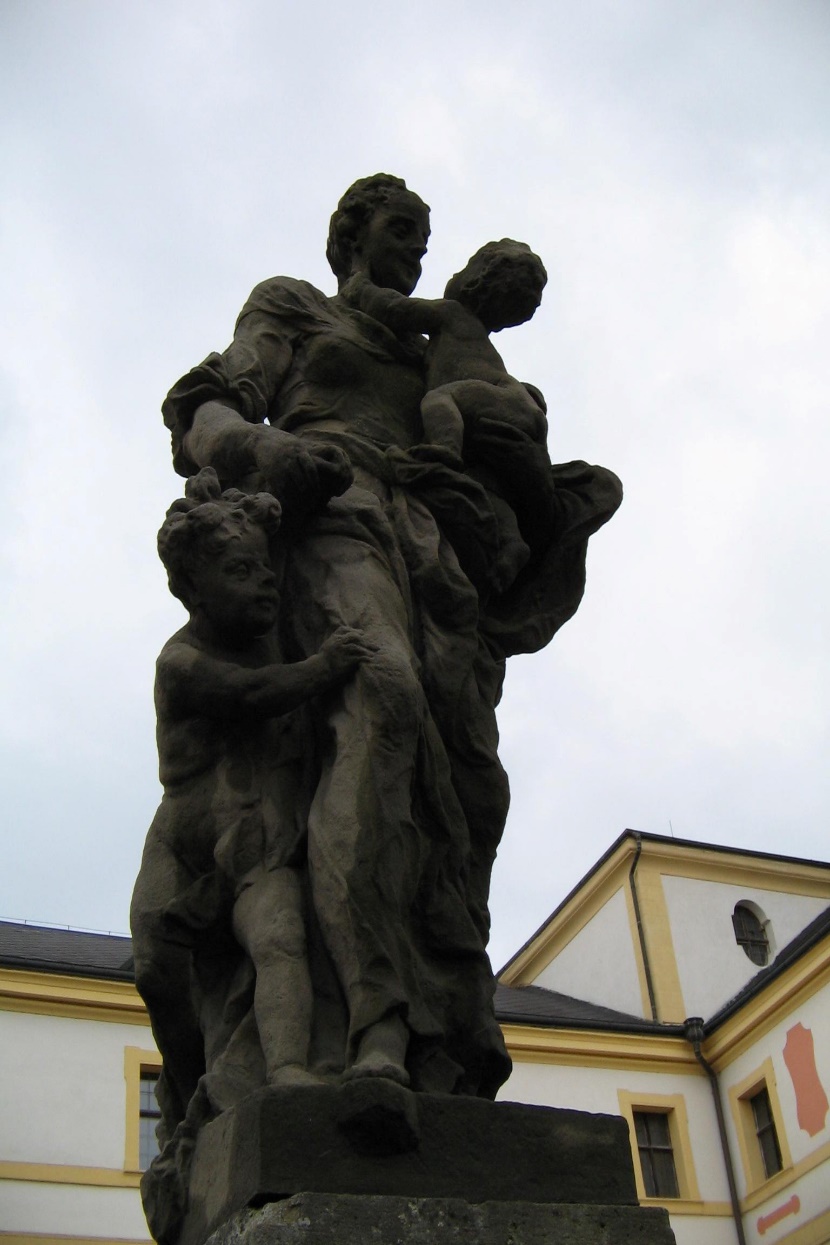 Nábytek baroka: nepravidelné tvary, pohyb. Vytvořeno ornamentem, technikami dýhování – Boulle, zlacení
Hrací stolky
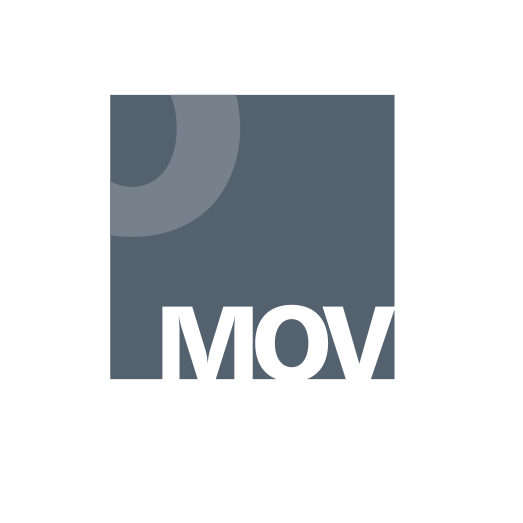 Národní pedagogický institut České republiky modernizace odborného vzdělávání 
www.projektmov.cz
Projekt Modernizace odborného vzdělávání (MOV) rozvíjí kvalitu odborného vzdělávání a podporuje uplatnitelnost absolventů na trhu práce. Je financován z Evropských strukturálních a investičních fondů a jeho realizaci zajišťuje Národní pedagogický institut České republiky.